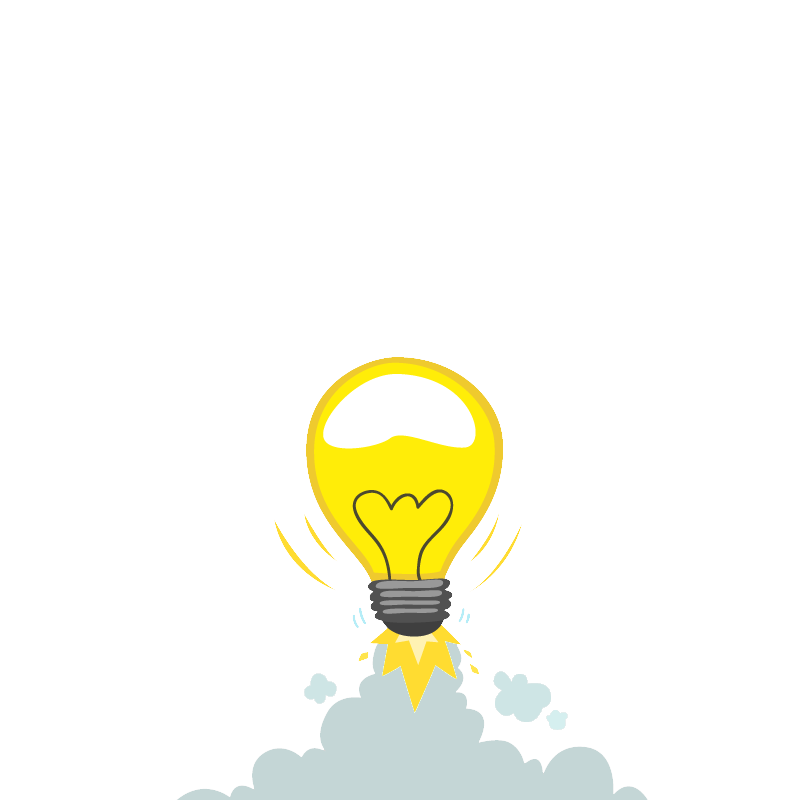 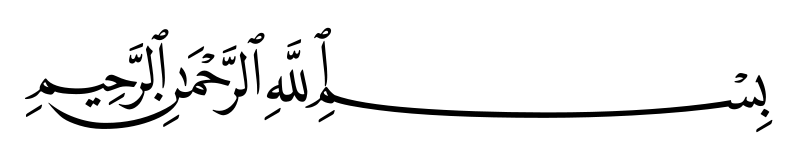 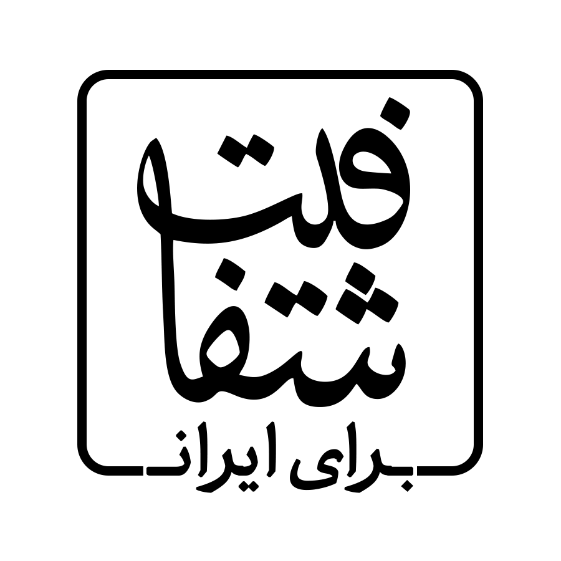 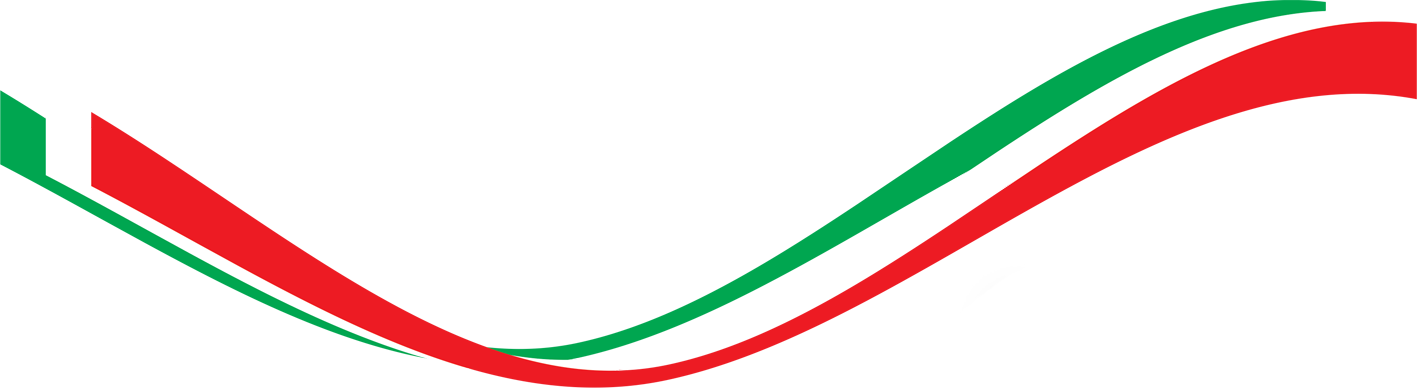 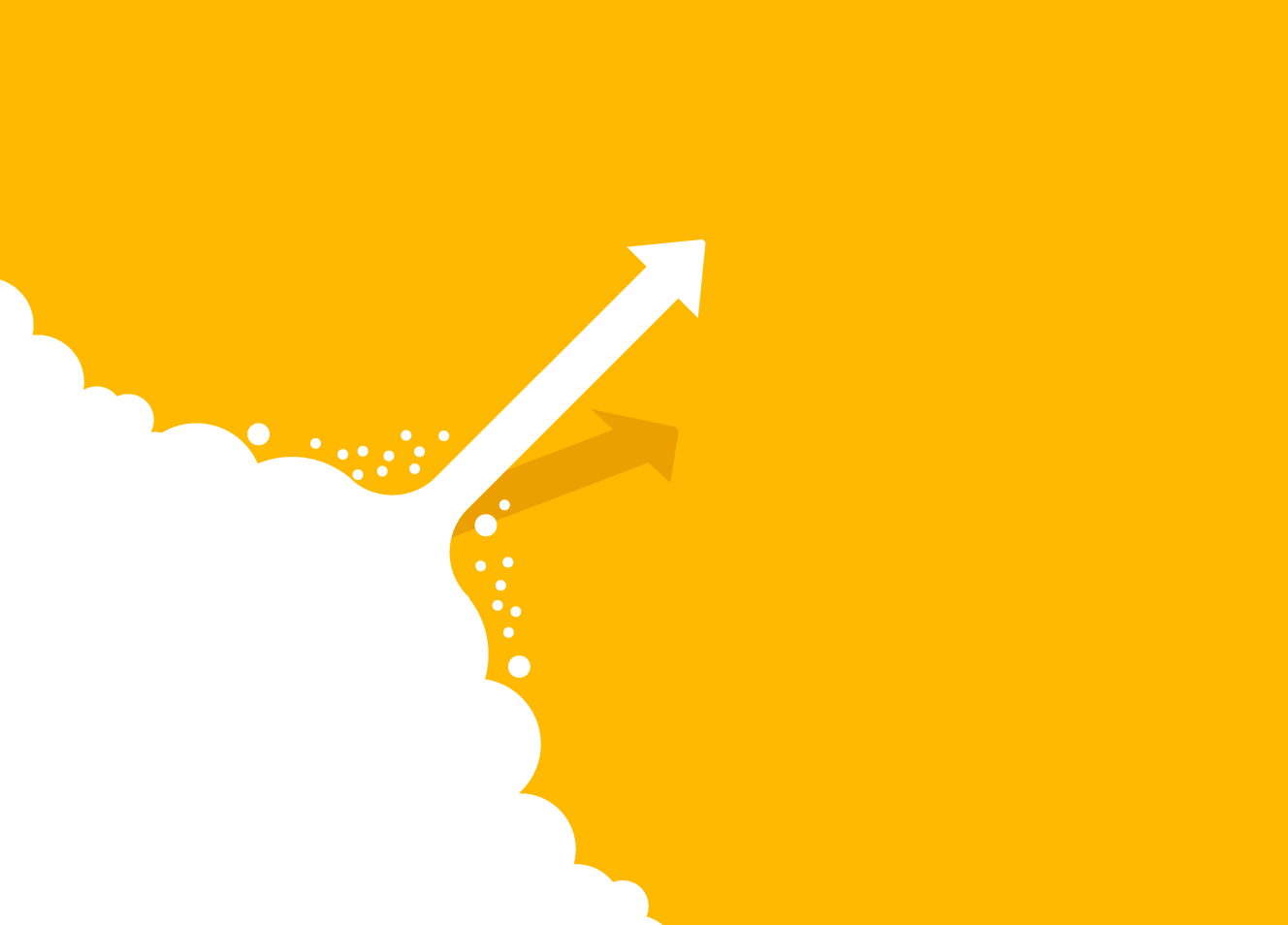 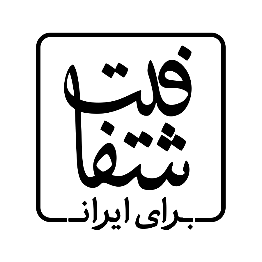 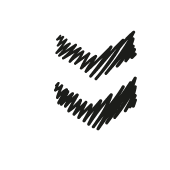 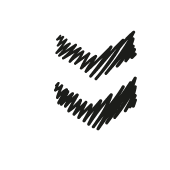 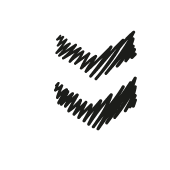 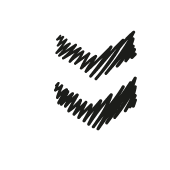 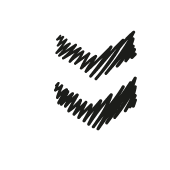 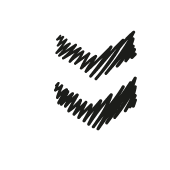 چالش
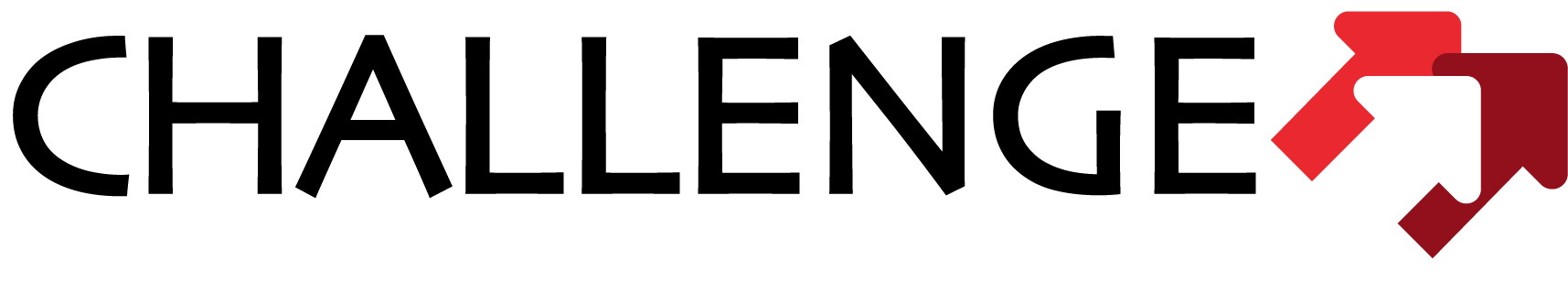 ذکر یک اسلاید برای این section
معرفی سایت چالش (ایالات متحده)
(احتمالا ذکر تصویری از صفحه اول سایت بد نباشد)
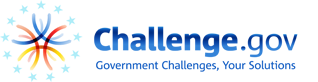 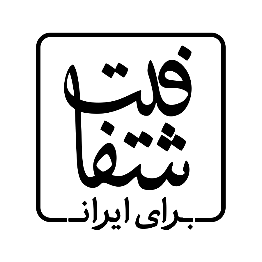 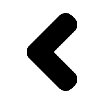 رویه سامانه
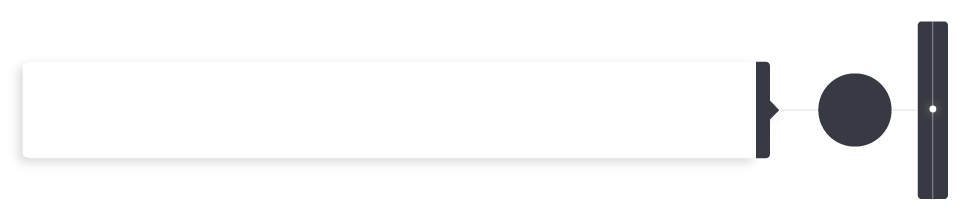 1
ثبت چالش توسط دستگاه‌های دولتی برای رفع نیازهای خود
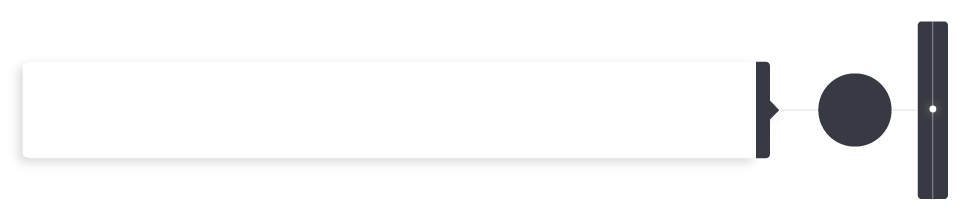 2
ثبت و ارائه راهکارها و تحقیقات از سوی افراد متقاضی
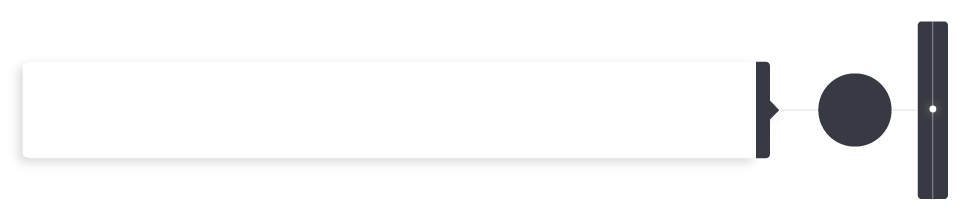 3
ارزیابی راهکارها و اعلام برنده
http://transparency4iran.ir/post/85
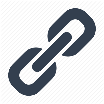 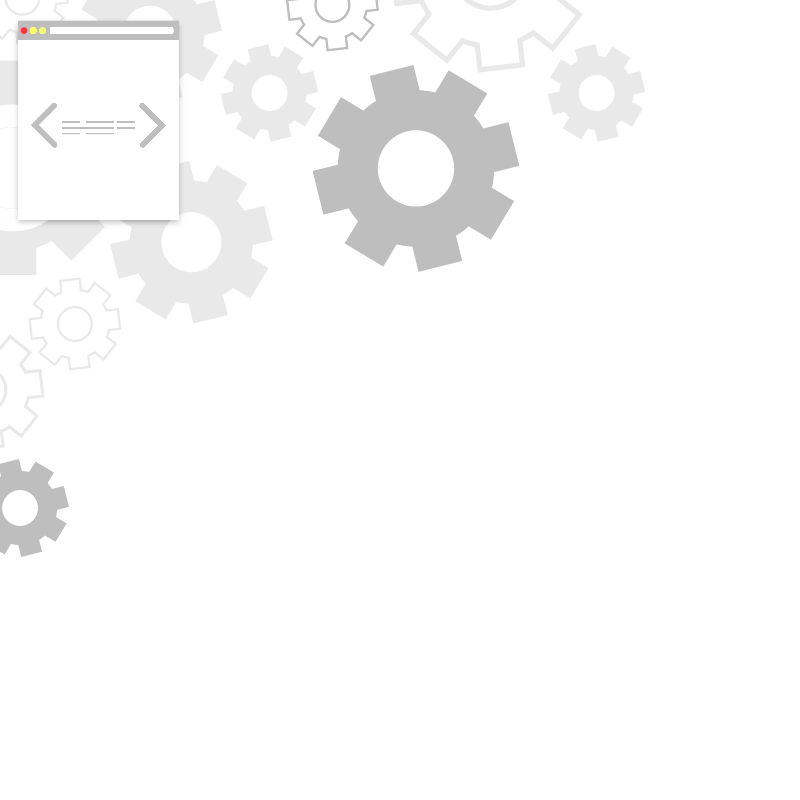 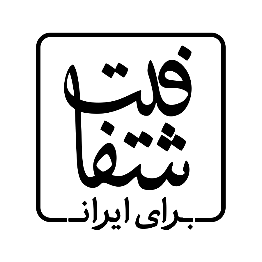 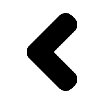 مثال 1 : پیش‌بینی جرائم
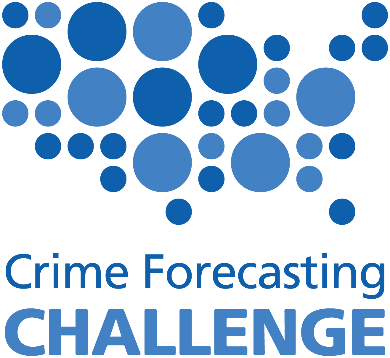 پاداش چالش
به‌کارگیری نخبگان برای گسترش الگوریتم‌هایی در جهت پیش‌بینی جرائم با استفاده از داده پلیس
$ 1,200,000 in prizes
Inviting our nation’s brightest minds to develop algorithms that advance crime forecasting.
مهلت مشارکت
Fab 28, 2017
Open until
Posted by
سازمان برگزارکننده
Office of Justice Program
https://www.challenge.gov/challenge/real-time-crime-forecasting-challenge
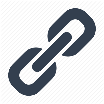 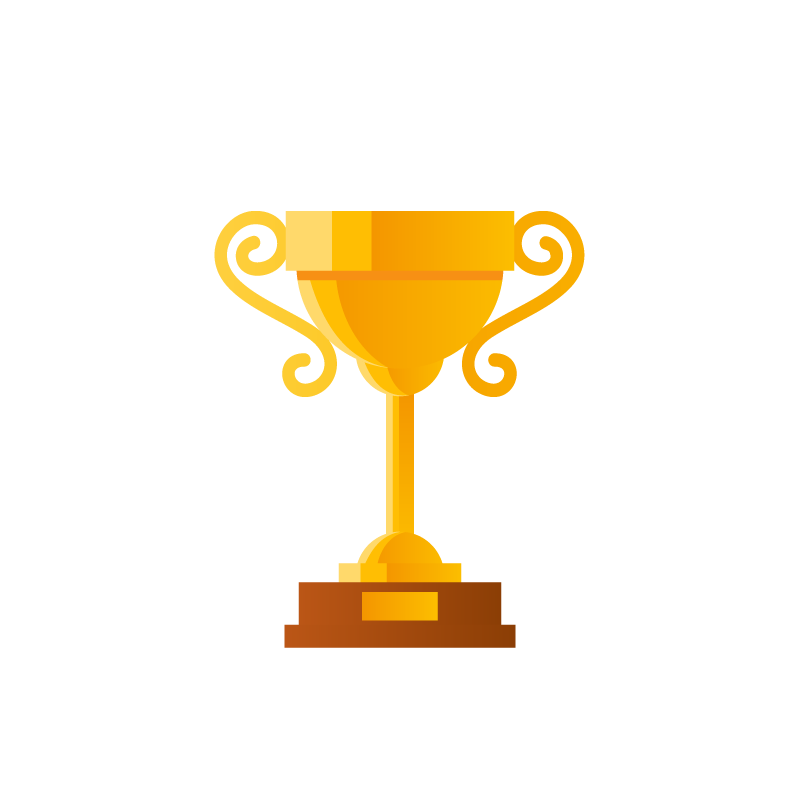 students
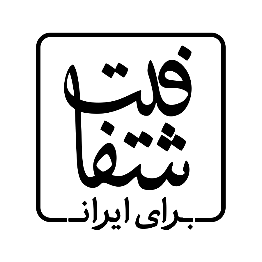 $ 200,000
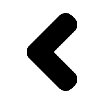 جوایز طرح
40 prizes of $5,000 each.
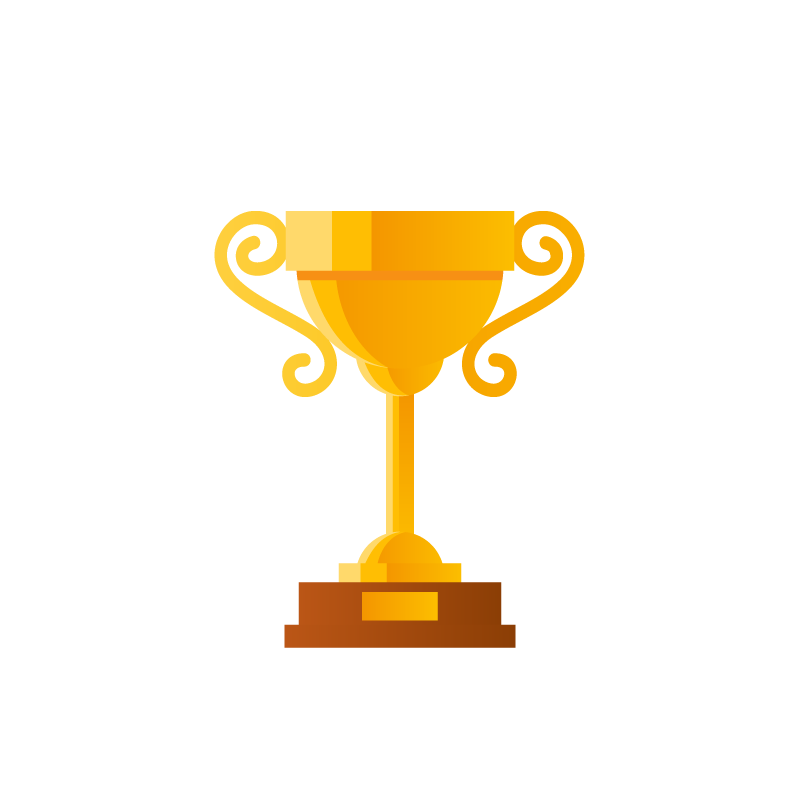 یکصد و بیست هدیه مجموعاً به ارزش یک میلیون و دویست‌هزار دلار برای  :
Small teams / Businesses
$ 400,000
40 prizes of $10,000 each.
دانشجویان
گروه‌های کوچک 
تجارت‌های بزرگ
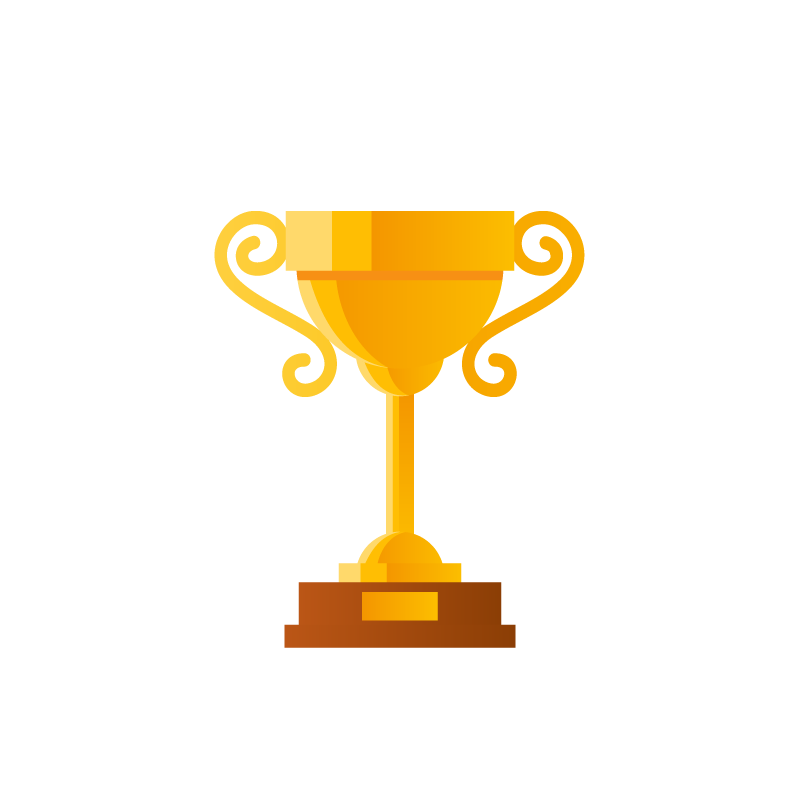 Large Business prize
$ 600,000
40 prizes of $15,000 each.
https://www.challenge.gov/challenge/real-time-crime-forecasting-challenge
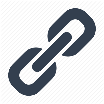 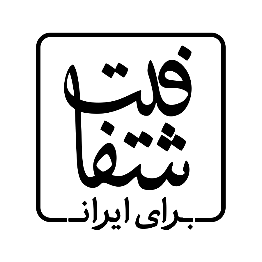 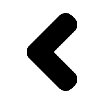 مثال 2 : جایزه روشنایی
برگزاری مسابقه به‌منظور طراحی چراغی خاص مبتنی بر ترکیبی از :
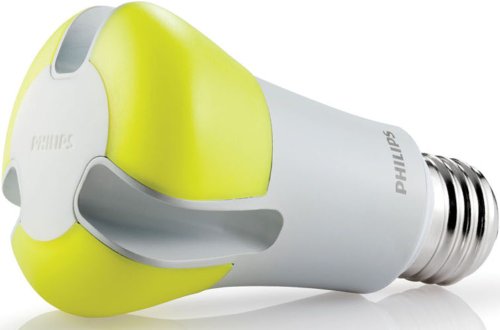 میزان روشنایی
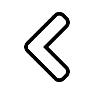 راندمان ( بازدهی )
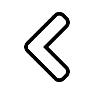 $ 15,000,000 in prizes
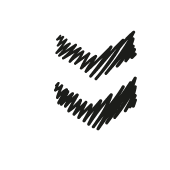 The L Prize competition will substantially accelerate America's shift from inefficient, dated lighting products to innovative, high-performance products
برگزارکننده:
وزارت انرژی
Closed on
May 13, 2011
Posted by
Department of Energy
http://www.lightingprize.org/overview.stm
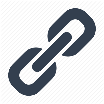 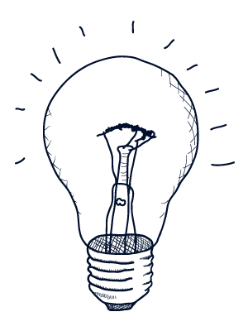 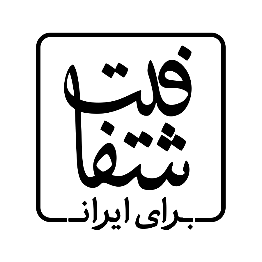 2000
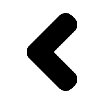 تحول صنعت روشنایی
یک سال پس از آن‌که برنده چالش مشخص شد.
1800
2000
100 W
1600
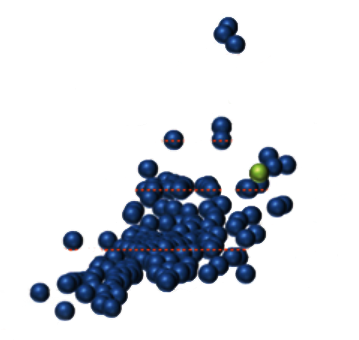 1800
نقطه‌های آبی‌رنگ: وضعیت لامپ‌های موجود بازار در زمان آغاز مسابقه
هدف مسابقه
100 W
1400
1600
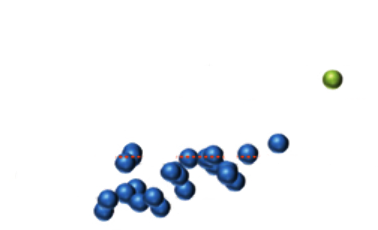 1200
1400
80 W
1000
برنده مسابقه
1200
میزان روشنایی
80 W
60 W
800
1000
میزان روشنایی
600
60 W
800
40 W
400
600
40 W
200
400
0
200
0
80
100
120
40
60
20
0
0
80
100
120
40
60
20
راندمان ( بازدهی )
راندمان ( بازدهی )
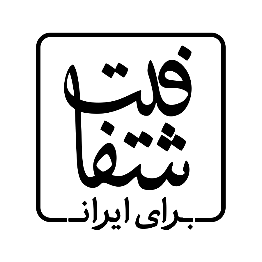 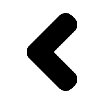 تنوع موضوعات
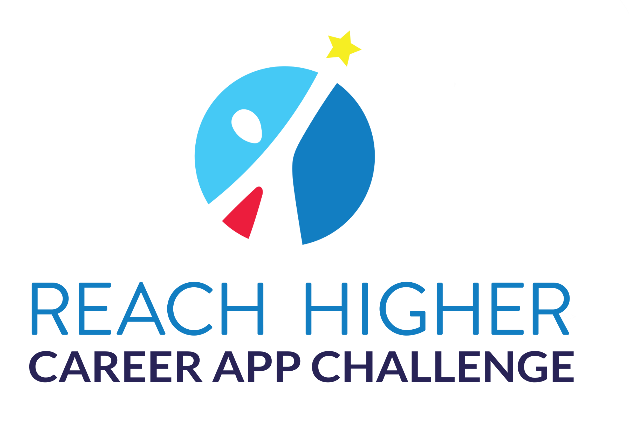 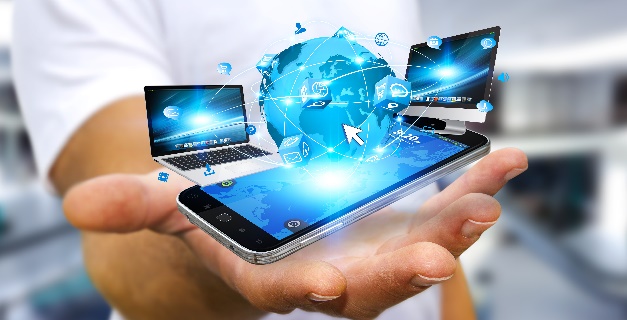 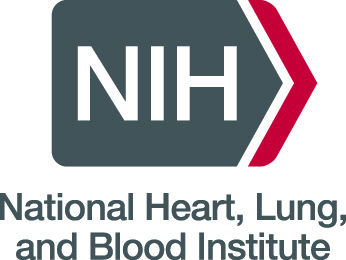 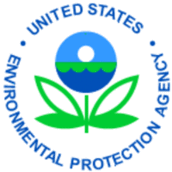 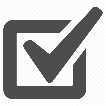 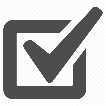 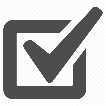 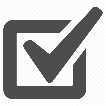 حوزه محیط‌زیست
حوزه انرژی
حوزه آموزش
حوزه سلامت
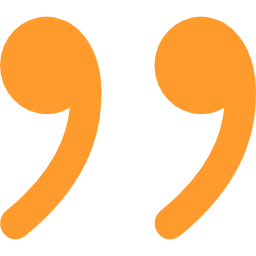 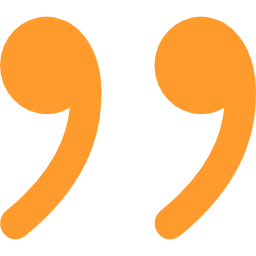 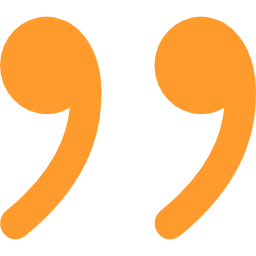 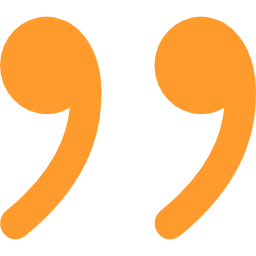 $ 225,000 in prizes
$ 5,000 in prizes
$ 15,000 in prizes
$ 100,000 in prizes
به ما نشان دهید که چگونه انبوهی از داده‌های کیفیت هوا را مدیریت کنیم؟
نوشتن رمان، ابزاری خلاقانه برای افزایش آگاهی عمومی در رابطه با بیماری سلول‌های خونی
نرم‌افزاری را برای دانش‌آموزان طراحی کنید تا در مورد روند آموزشی و رشته‌تحصیلی آنها را راهنمایی کند.
Design apps to help students navigate education and career options
Bring your own controller for the Internet of Things
کنترل‌کننده شخصی خود را برای اینترنت اشیا پیشنهاد دهید.
Novel, Innovative Tools to Increase Public Awareness and Knowledge of Sickle Cell Disease
Communities, show us how you manage lots of air quality data.
Sep 11, 2016
Dec 07, 2015
Open until
Open until
Open until
Mar 07, 2016
Oct 28, 2017
Closed on
Posted by
Posted by
Posted by
Posted by
Department of Education
Department of Energy
Environmental Protection Agency
National institutes of health
آژانس حفاظت از محیط‌زیست
وزارت انرژی
وزارت آموزش و پرورش
سازمان ملی بهداشت
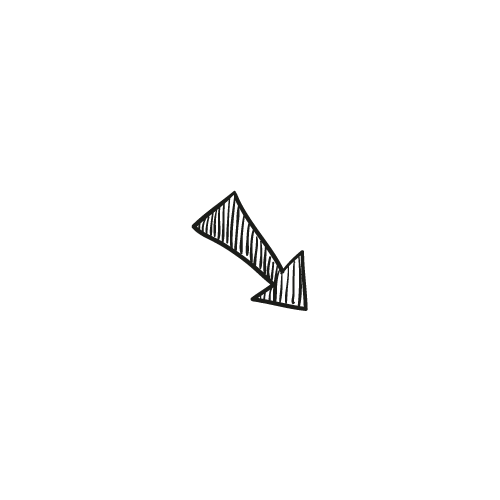 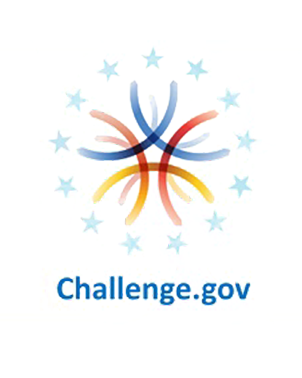 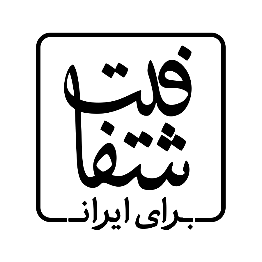 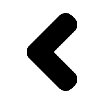 جایزه نوآوری آمریکا
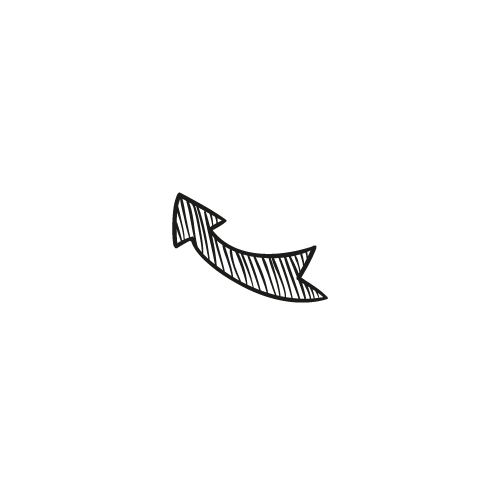 برنده جایزه نوآوری آمریکا در سال 2014
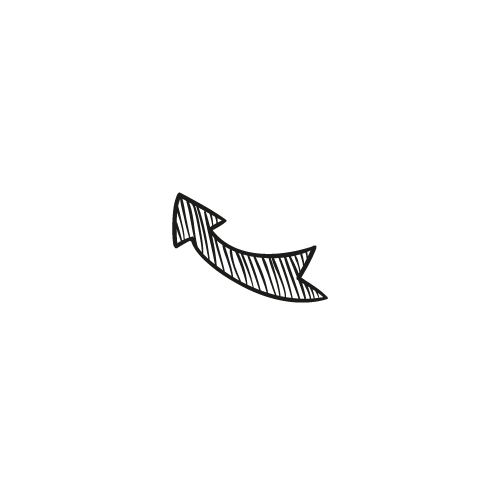 از دانشکده حکمرانی دانشگاه هاروارد
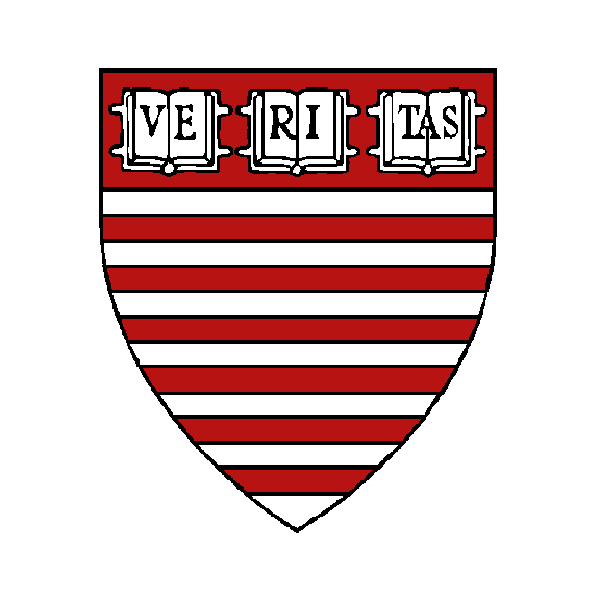 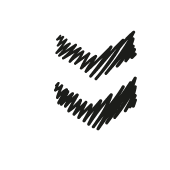 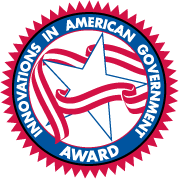 در میان بیش از 600 نامزد
http://goo.gl/3K1caI
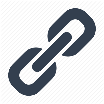 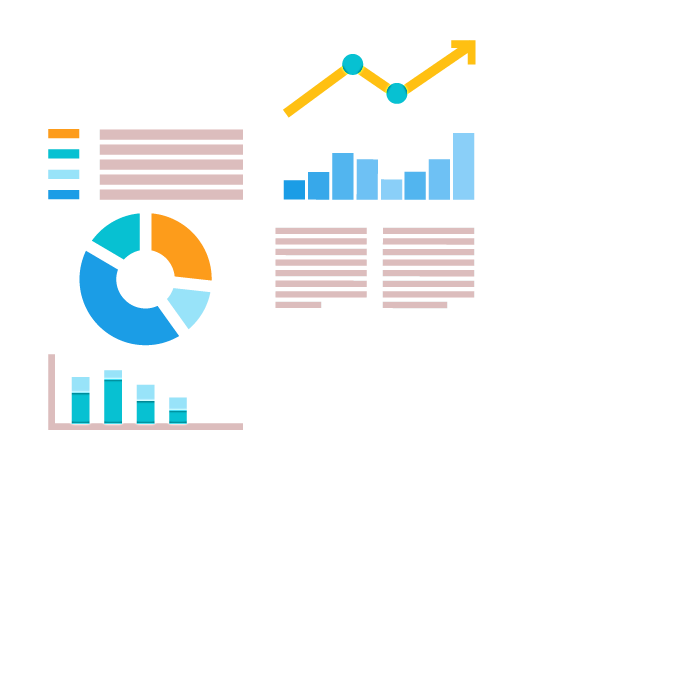 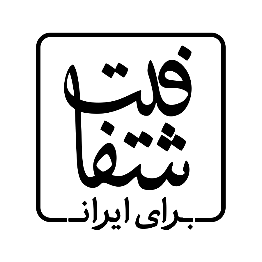 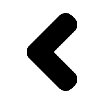 آمار سایت
2010
تأسیس
640
تعداد چالش‌ها تا سال 2016
220
مجموع ارزش جوایز تا سال 2016
میلیون دلار
250
هزار نفر
مشارکت‌کنندگان در حل مسائل
میلیون بازدید
4.5
تعداد بازدید از سایت
https://www.challenge.gov/about
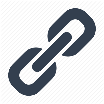 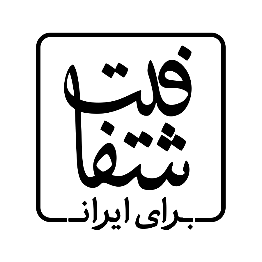 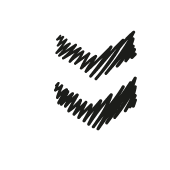 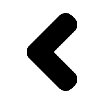 فواید برای دستگاه‌های دولتی
دستیابی به خروجی‌های متعدد به‌جای یک خروجی واحد
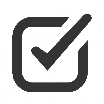 پرداخت تنها در عوض نتیجه
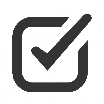 شناسایی استعداد‌های جدید
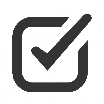 تشویق (تحریک) هدفمند بازار
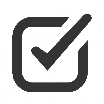 امکان‌پذیر کردن ناشدنی‌ها
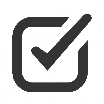 تحریک نوآوری جمعی ( collaborative innovation ) 
و نوآوری باز (open innovation )
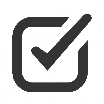 توانمندسازی ایده‌های خوب به‌سمت واقعیت
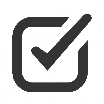 ذکر یک اسلاید برای این section
جعاله
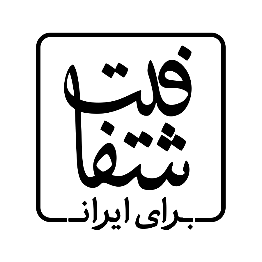 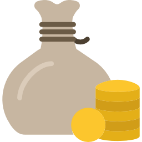 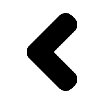 رویکرد مبتنی بر عقد جعاله
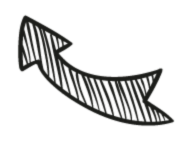 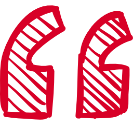 جُعاله عبارت است از التزام به پرداخت اجرت و پاداش معلوم در مقابل عملی، اعم از این‌که عامل کار، معین باشد یا نه
تعریف جعاله
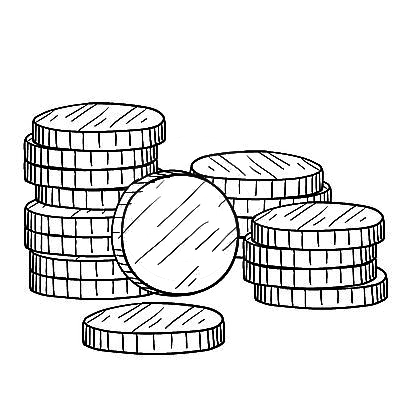 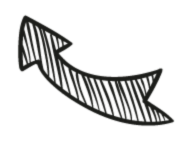 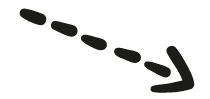 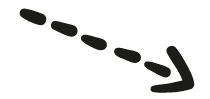 انواع جعاله
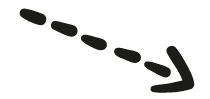 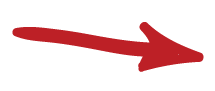 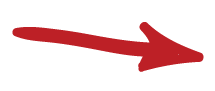 جعاله عام
جعاله خاص
هدف جاعل، رسیدن به مقصود خود است و برای او فرقی ندارد که توسط چه کسی انجام پذیرد، مثلاً می‌گوید، هر کس فلان کار را انجام دهد، این‌قدر پاداش می‌دهم.
ایجاب برای شخص معین است و طرف خطاب یک یا چند نفر خاص هستند مثل این که پدری به فرزند خودش بگوید: اگر فلان مسأله را حل کنی هزار تومان به تو خواهم داد.
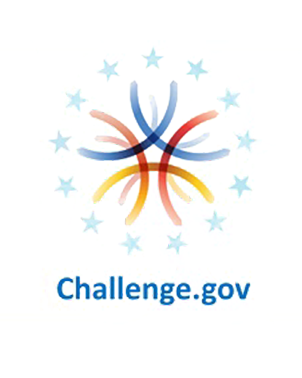 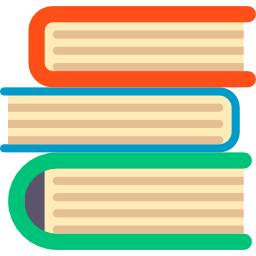 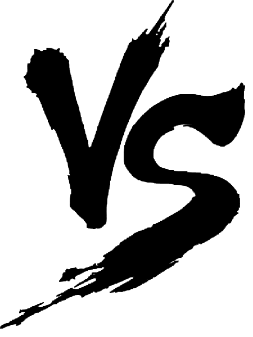 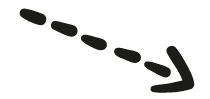 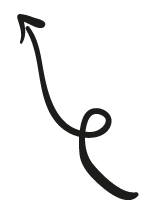 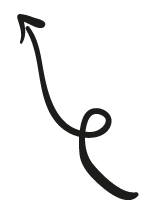 رویکرد مبتنی بر جعاله عام
رویکرد پروژه‌ای مرسوم در دستگاه‌های اداری
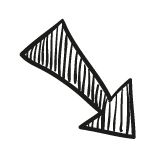 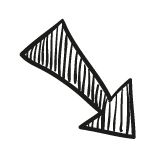 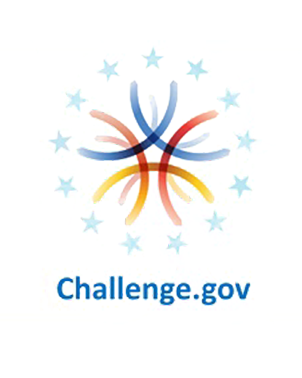 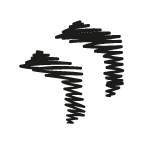 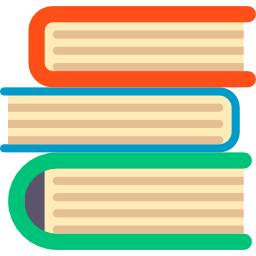 تعداد خروجی‌های در دسترس
متعدد
یک
احتمال دستیابی به نتیجه
بیشتر
کمتر
بیشتر
کمتر
کیفیت خروجی‌ها
درگیری مجری در فرآیند پژوهش
کمتر
بیشتر
اندک
بسیار زیاد
رقابت در انجام کار
بسیار گسترده
( توزیع‌شده )
اندک ( فردی )
دامنه تحریک تقاضا
تأثیر بر روابط دانشگاه (صنعت) و حاکمیت
گسترده
اندک
دانش گسترده و توزیع‌شده
بهره‌گیری از دامنه دانش
دانش محدود و متمرکز
می‌تواند همانند اصل پروژه، بصورت توزیع شده صورت پذیرد که یادگیری و فواید خاص خود را دارد.
نیازمند تدبیر و مستقل
فرآیند ارزیابی
پژوهشگران و استعدادهای پراکنده در سطح کشور، به همراه تخصص‌ها و تجارب آنها
فاقد دانش انباشته
دانش انباشته سامانه
امکان بهره‌گیری عموم از نتایج
ممکن
محدود
اعتماد عمومی به قراردادهای دولتی
کمتر
بسیار بیشتر
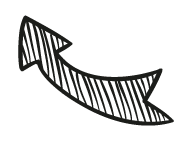 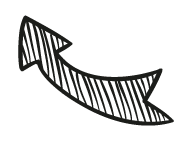 معرفی چند سایت چالش دیگر
Red tape challenge
سایت های خصوصی برگزار کننده چالش‌های خرد
برای برگزاری یک چالش، از کجا باید آغاز کرد؟
در این سایت توضیحات خوبی در این رابطه ذکر شده است:
https://www.challenge.gov/getting-started/

وجود یک سایت مناسب برای این کار
فقدان این سایت در کشور
وجود ایده کامل آن
سوال: آیا در حاکمیت نسبت به همه مسائل می‌توان چالش برگزار کرد؟
خیر، مسائلی که ویژگی‌های خاص دارند:
مسئله هر چالش، تکرار شونده نباشد
به نسبت مسائل عمومی کشور، از منظری دارای دشواری در اجرا باشد
نیازمند سطح بالاتری از علم، تخصص، توان اجرایی، ریسک، دقت، حوصله، ... باشد
(یک سندی پیدا شود که شرایط خاص این نوع مسائل را احصاء کرده باشد)
یکی از مهم‌ترین مسائلی که می‌توان برای آن چالش برگزار کرد، بحث نظارت عمومی است، یعنی:
گزارش‌گران تخلفات (Whistleblower)
(در آخر این اسلاید، مخاطب آماده می‌شود که بحث گزارشگران تخلفات را بشنود)
(لذا وقتی ppt آن آماده شود، می‌توان اینجا به ماژول آن لینک داد.)
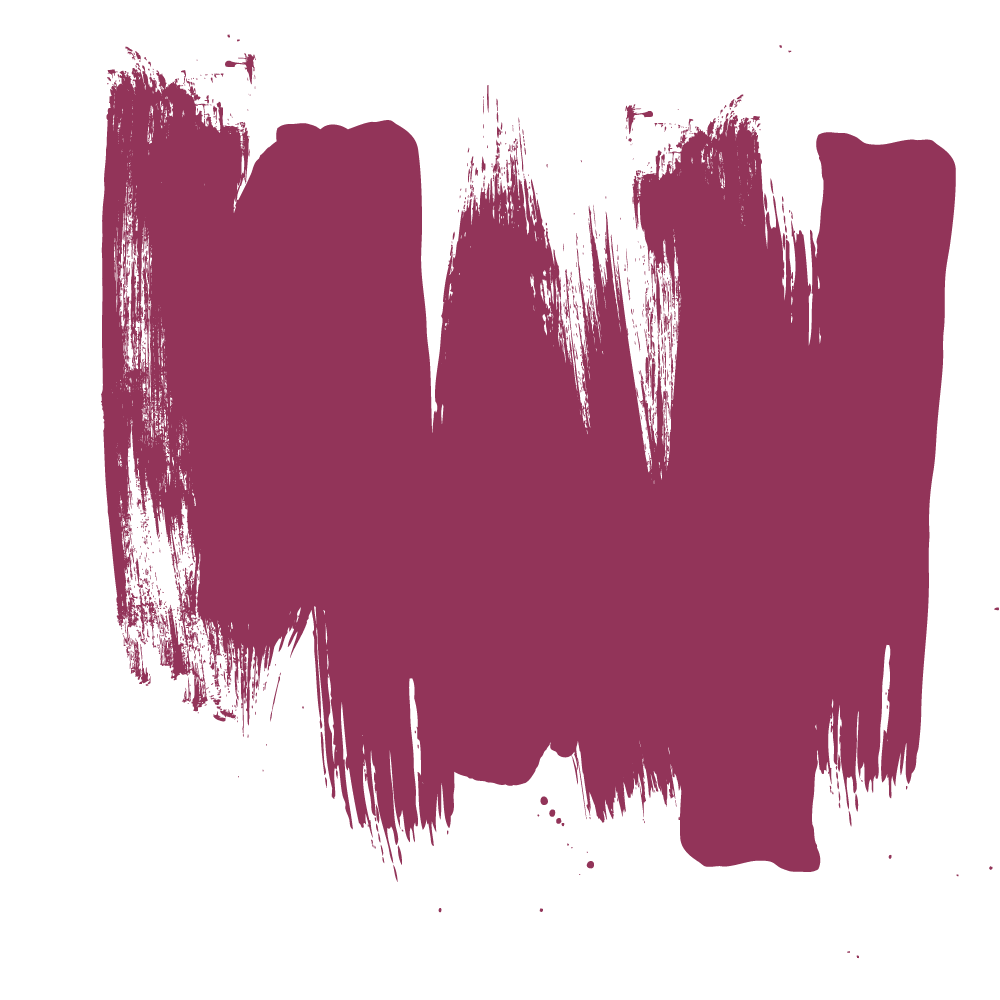 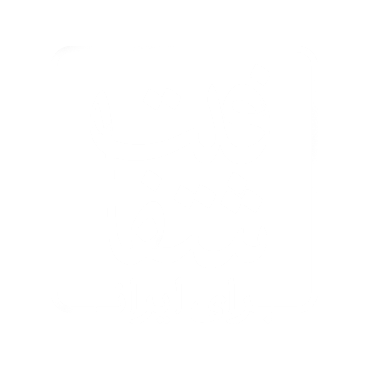 باتشکر از توجه شما
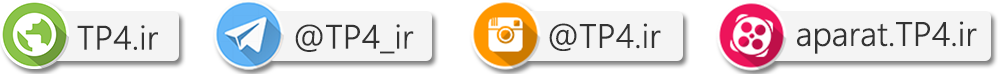